Employee/Employer RelationshipsTrade Unions
What is the purpose of a trade union?
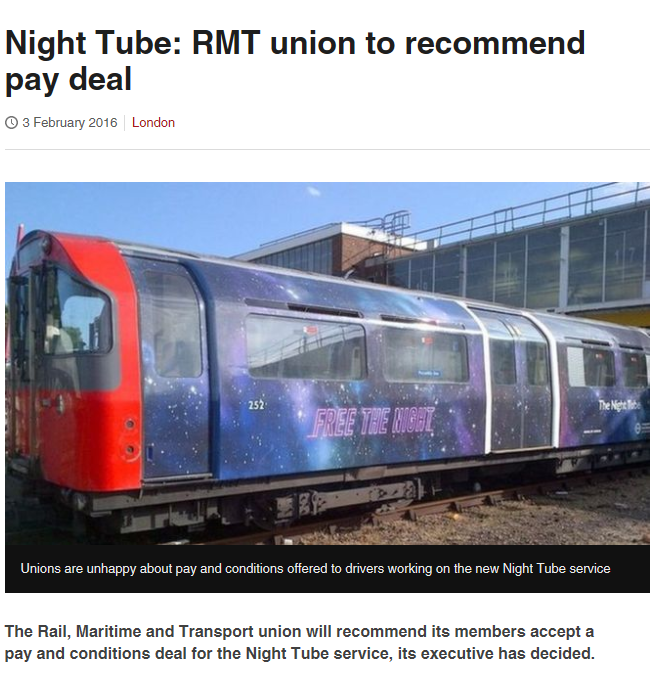 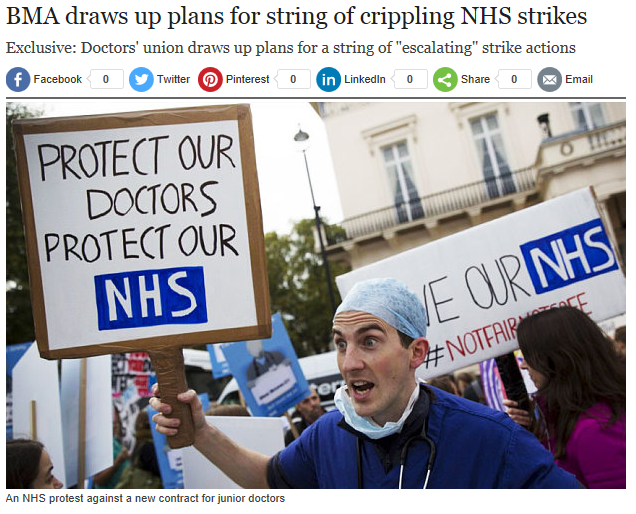 [Speaker Notes: http://www.bbc.co.uk/news/uk-england-35484773

http://www.telegraph.co.uk/news/nhs/12167190/BMA-draws-up-plans-for-string-of-crippling-NHS-strikes.html]
Learning Objectives
Explain the role of trade unions including collective bargaining and their advantages and disadvantages.

Explain what is meant by employer and employee conflict, including trade disputes and industrial action.

Explain the resolution of disputes including negotiation, consultation and the role of ACAS

Evaluate the impact of employer/employee relations, conflict and resolution on a business and its stakeholders
Employee representation
“informing, consulting and involving employees in the decision making process”
Trade unions
“An organisation representing the interests and goals of working people”
Decline in Trade Unions
1979 membership = 13 million
2000 membership = 8 million
Loss of trade union power during Thatcher's reign
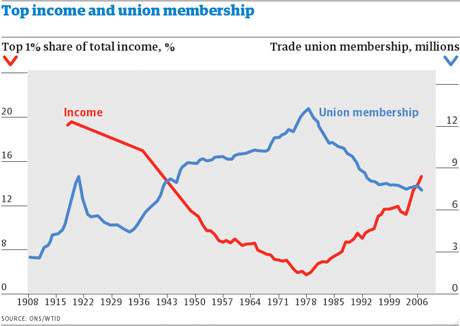 [Speaker Notes: 30% of union need to vote

Picketing

Union assets]
What is a Trade Union?
Definition = organisation of workers which exist to promote the interests of their members
The role of a trade union
Collective bargaining 
Attaining job security
Achieving safe working conditions
Protecting members interests from discrimination, unfair dismissal, H&S issues, legal advice, training, financial advice
Act as a pressure group to influence the behaviour of in general (as well as government and law)
Responsible for industrial action (negotiate with employers for the most favourable conditions)
What have the unions done for us TUC video - https://www.youtube.com/watch?v=lrjySOFLXgg
Collective bargaining = a method of determining conditions of work and terms of employment through negotiations between employers and employee representatives
[Speaker Notes: VIDEO: What have the unions done for us TUC video - https://www.youtube.com/watch?v=lrjySOFLXgg]
Advantages and disadvantages of trade union membership
Why do people join unions?
“Collective bargaining”
Representation
Negotiation of pay and working conditions
Ensure high standards of H&S
Benefit from a wide range of other services e.g. legal
Support development of equal opportunities policies
Why do employers like trade unions?
Collective bargaining assists employers
Help ensure that agreements are complied with by workers
Able to take a longer term view than individuals
Q2: What happens if the TU and the employer cannot agree?
Q1: For what reasons would employer/employee disputes arise?
Employee/Employer RelationshipsThe Role of ACAS
What do you think happens if employers and employee representatives cannot meet an agreement after consultation and negotiation?
Advisory Conciliation and Arbitration Service (ACAS)
Sometimes an outside body is called in to arbitrate  during employer/employee negotiations
Established in 1975
Independent source of expertise in preventing or settling industrial disputes
70,000 individual cases per year.
Can be accessed by organisations, unions, individuals.
Provide expert and unbiased conciliation or mediation.
Their role is provide advice, conciliation services and arbitration services
Advisory Conciliation and Arbitration Service (ACAS)
Settling disputes
Sometimes an outside body is called in to settle disputes during employer and employee negotiations

ACAS only gets involved when it is invited by both sides
Roles of ACAS
Advisory: clarify issues on complicated employment law
Conciliation: an independent ACAS conciliator discusses the disputed workplace issue with both parties
Arbitration: in impartial ACAS advisor is asked to make a decision on a dispute
Helping to resolve industrial Disputes
With conciliation,  ACAS play more of a mediation role. They will try to help the employer/ee avoid industrial action.
Non-binding = involves a 3rd party, parties can accept or not.

Arbitration- settlement of dispute.
Both parties agree to be bound by the decision. Arbitration Act 1950 and 1996
Binding = parties have to take the award.
Key Term: Conciliation
Resolving individual or collective disputes, a neutral 3rd party encourages continued negotiations and postponement of industrial action, also called mediation.
Key term: Arbitration
Where both sides in a dispute agree to an independent party making a judgement about how a dispute can be resolved
Activities
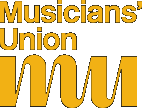 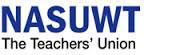 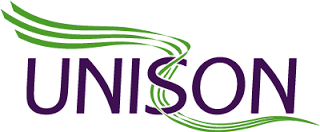 Use the lesson slides, the exam board notes and the scanned text book pages to help you complete the Trade Unions workbook
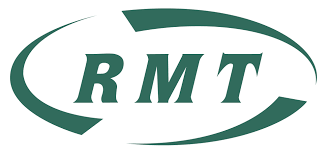